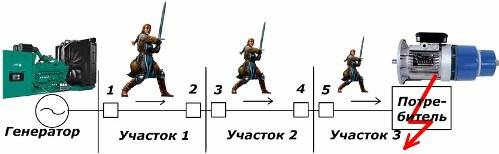 ВВЕДЕНИЕ В ПРОФЕССИЮ:
общие компетенции профессионала
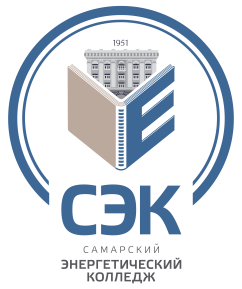 МИНИСТЕРСТВО ОБРАЗОВАНИЯ И НАУКИ РОССИЙСКОЙ ФЕДЕРАЦИИ
Приказ от 29 октября 2013 года N 1199
об утверждении перечней профессий и специальностей среднего профессионального образования
Укрупненная группа специальностей и направлений подготовки  (УГС) 13.00.00 Электро- и теплоэнергетика
13.02.01	Тепловые электрические станции	
13.02.02	Теплоснабжение и теплотехническое оборудование	
13.02.03	Электрические станции, сети и системы	
13.02.04	Гидроэлектроэнергетические установки	
13.02.05	Технология воды, топлива и смазочных материалов на эл. станциях
13.02.06	Релейная защита и автоматизация электроэнерг-их    систем
13.02.07	Электроснабжение (по отраслям)	
13.02.08	Электроизоляционная, кабельная и конденсаторная техника	
13.02.09	Монтаж и эксплуатация линий электропередачи	
13.02.10	Электрические машины и аппараты	
13.02.11	Техническая эксплуатация и обслуживание электрического и электромеханического оборудования (по отраслям)
13.02.06	Релейная защита и автоматизация электроэнергетических    систем
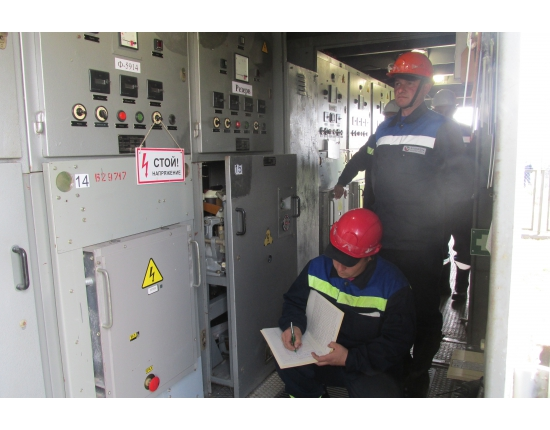 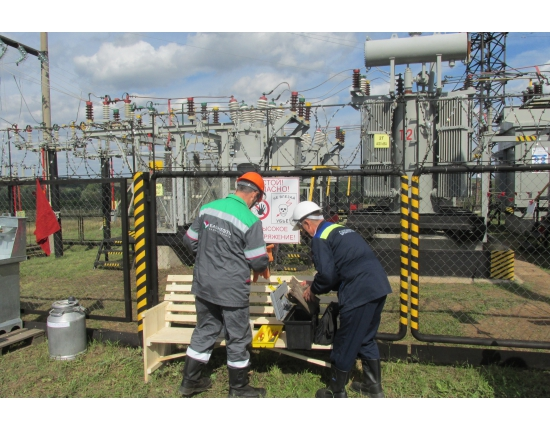 МИНИСТЕРСТВО ОБРАЗОВАНИЯ И НАУКИ РОССИЙСКОЙ ФЕДЕРАЦИИ
Приказ от 14 мая 2014 г. N 520"Об утверждении федерального государственного образовательного стандарта среднего профессионального образования  (ФГОС СПО) по специальности 
13.02.06 Релейная защита и автоматизация электроэнергетических систем(Зарегистрировано в Минюсте России 
30 июня 2014 г. N 32906)
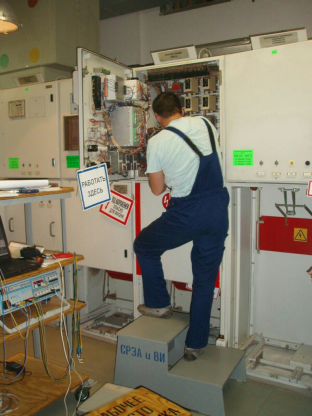 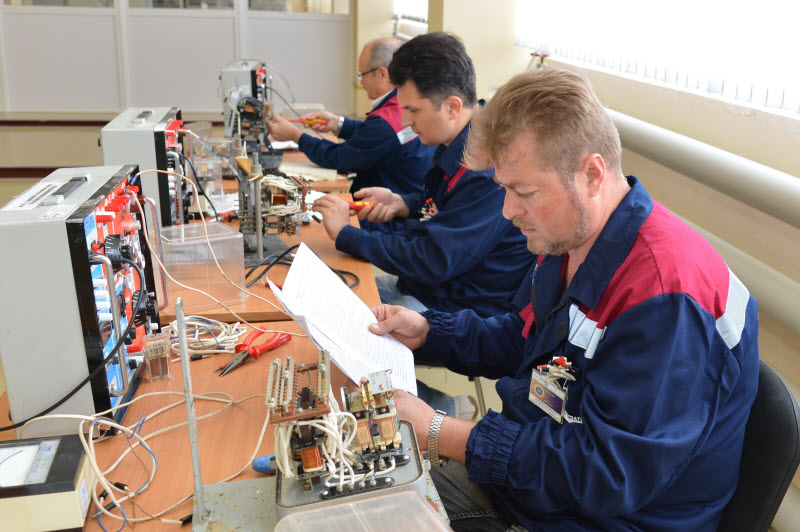 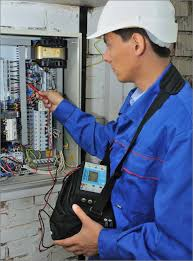 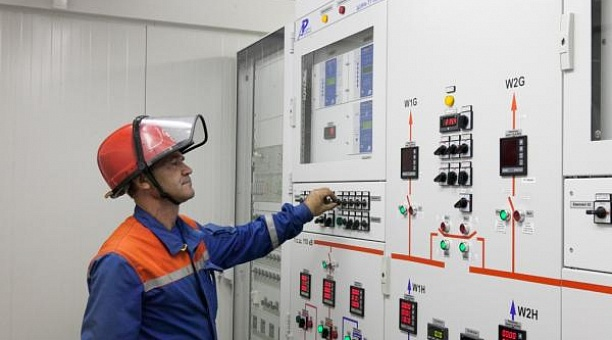 Наименование квалификации базовой подготовки
Техник-электрик
Область профессиональной деятельности выпускников:
организация и проведение работ по техническому обслуживанию, эксплуатации и испытанию устройств релейной защиты, автоматики, средств измерения и систем сигнализации электрических станций, сетей и систем.
Объектами профессиональной деятельности выпускников являются:
устройства релейной защиты, автоматики, средства измерений и системы сигнализации;
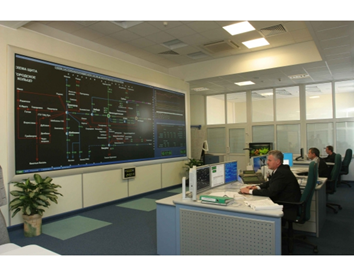 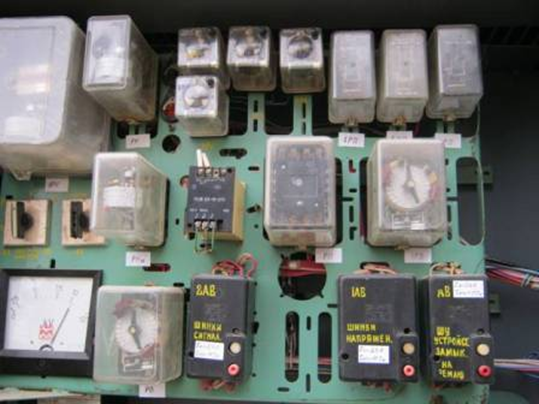 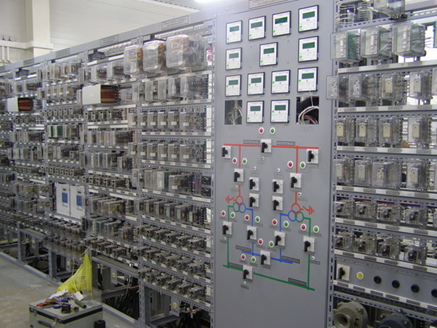 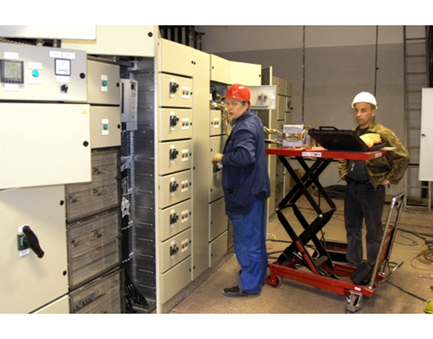 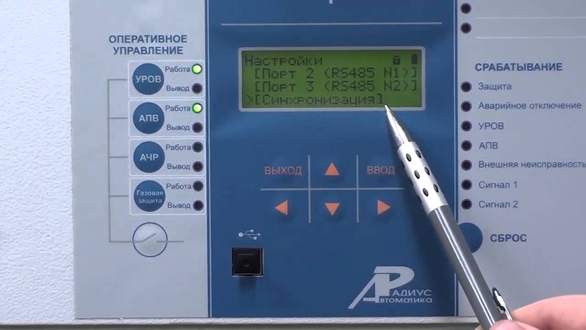 Объектами профессиональной деятельности выпускников являются:
процессы производства, передачи и распределения электрической энергии;
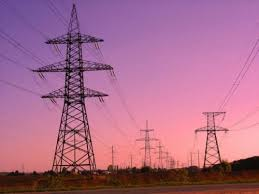 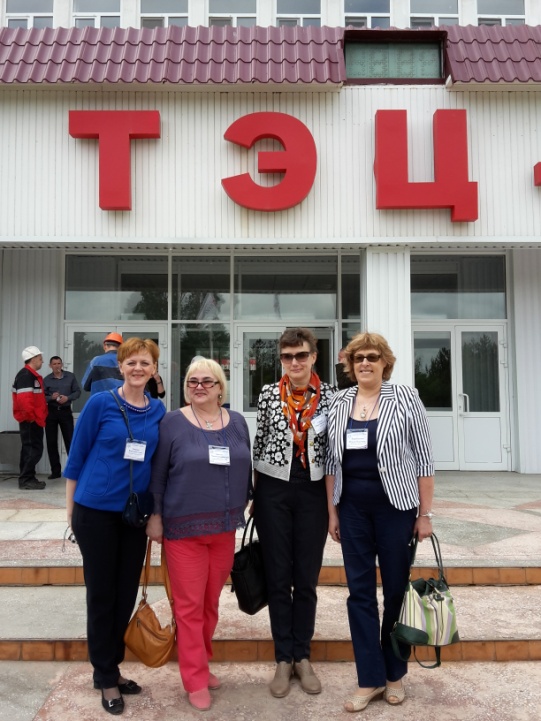 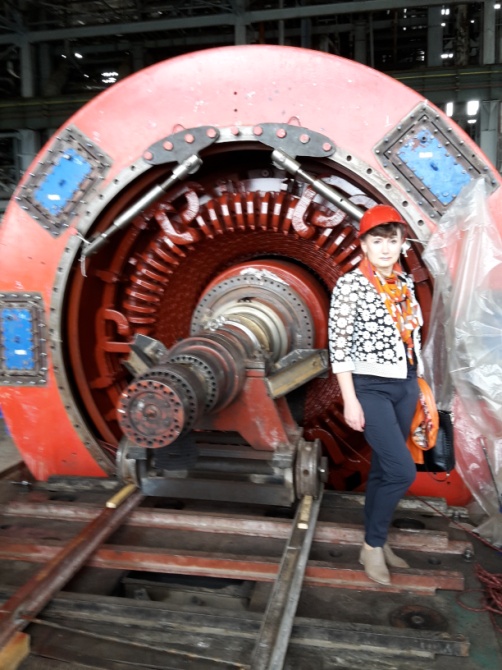 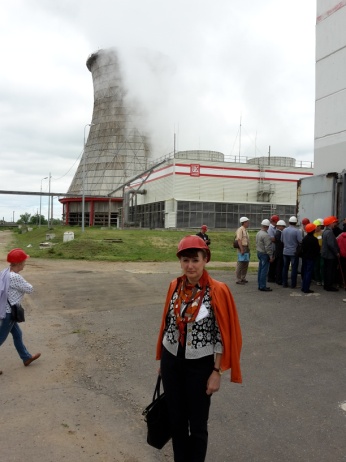 Объектами профессиональной деятельности выпускников являются:
оборудование и оснастка для ремонтных и наладочных работ;
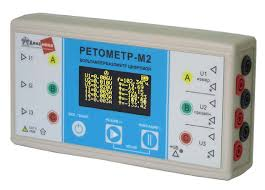 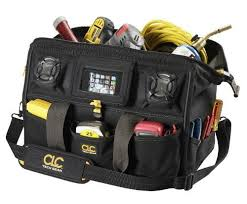 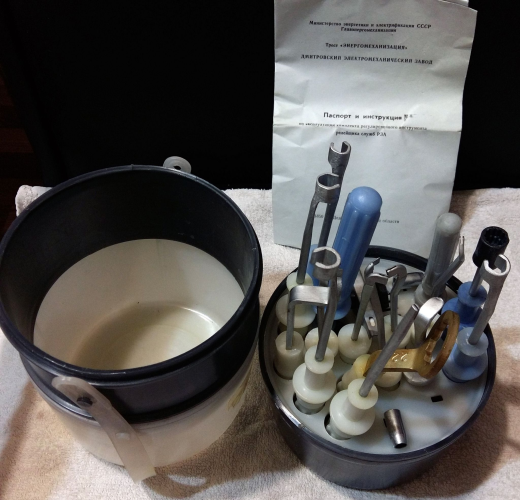 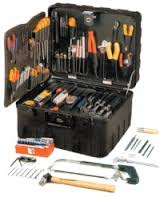 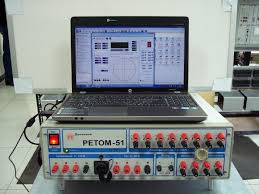 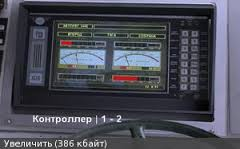 Объектами профессиональной деятельности выпускников являются:
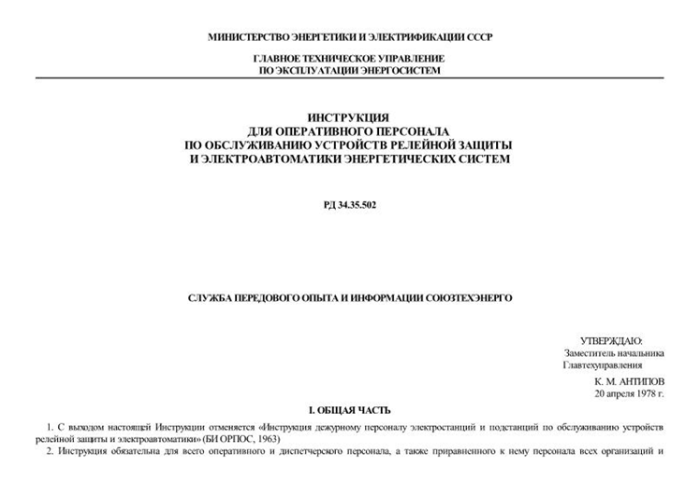 техническая документация;
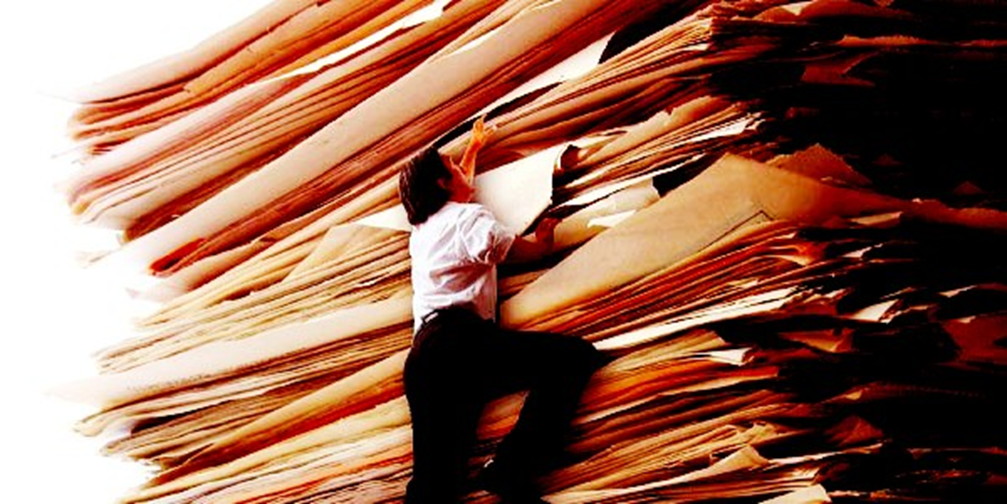 Объектами профессиональной деятельности выпускников являются:
первичные трудовые коллективы.
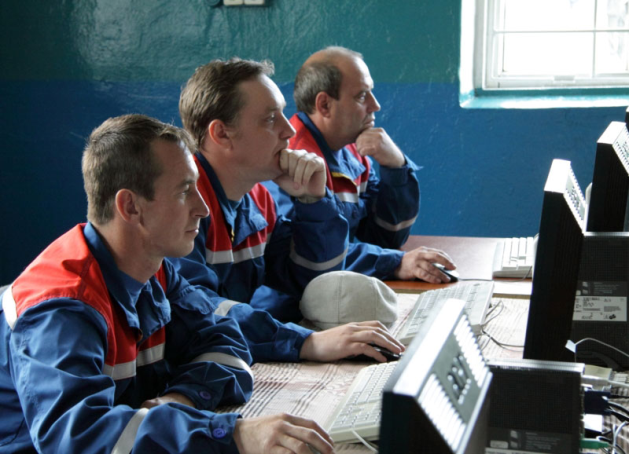 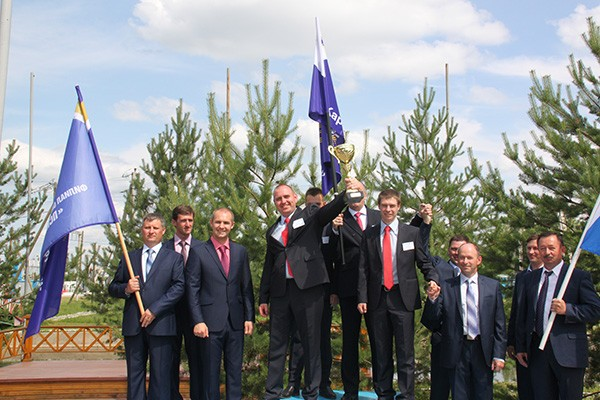 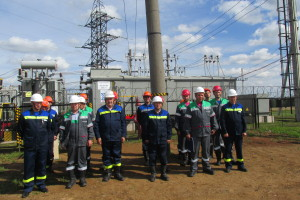 Техник-электрик готовится к следующим видам деятельности
Наладка и испытание устройств релейной защиты, автоматики, средств измерений и систем сигнализации.
Диагностика и ремонт устройств релейной защиты, автоматики, средств измерения и систем сигнализации.
Обслуживание высоковольтного оборудования, устройств релейной защиты, автоматики, средств измерений и систем сигнализации.
Организация и управление коллективом исполнителей.
Выполнение работ по одной или нескольким профессиям рабочих, должностям служащих (приложение к настоящему ФГОС СПО).
Процесс обучения
Учебный процесс: лекции, практические и лабораторные работы
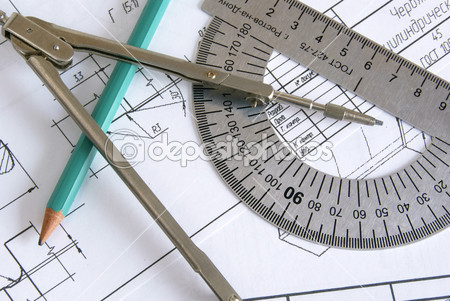 Процесс обучения практики: учебные, производственные и преддипломная
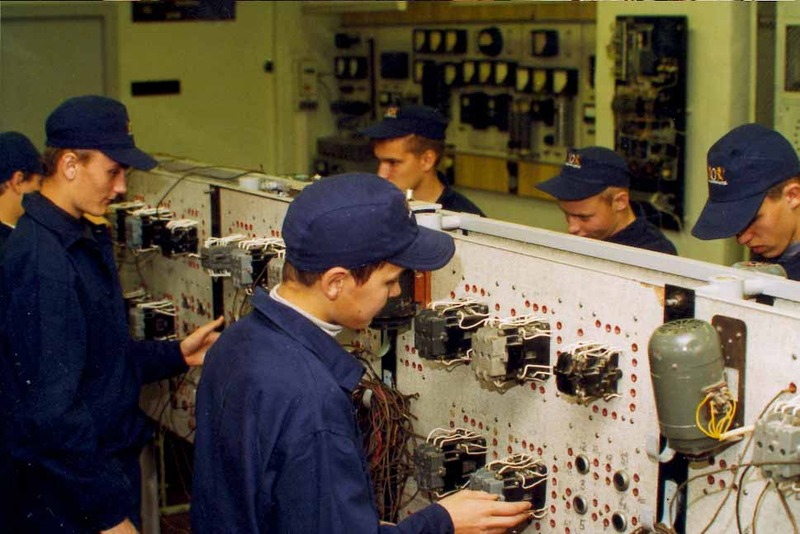 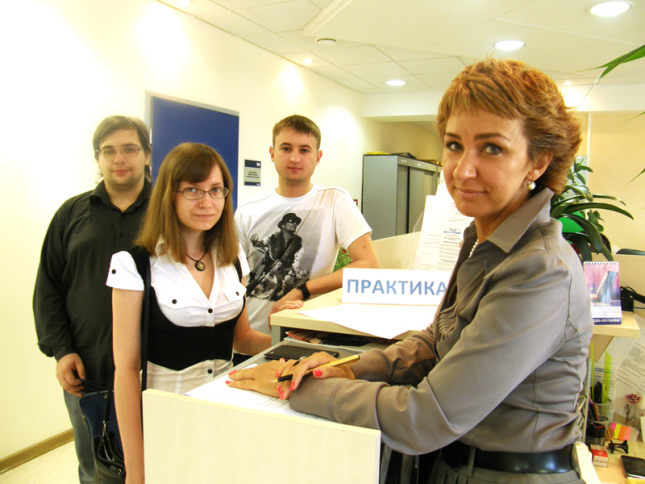 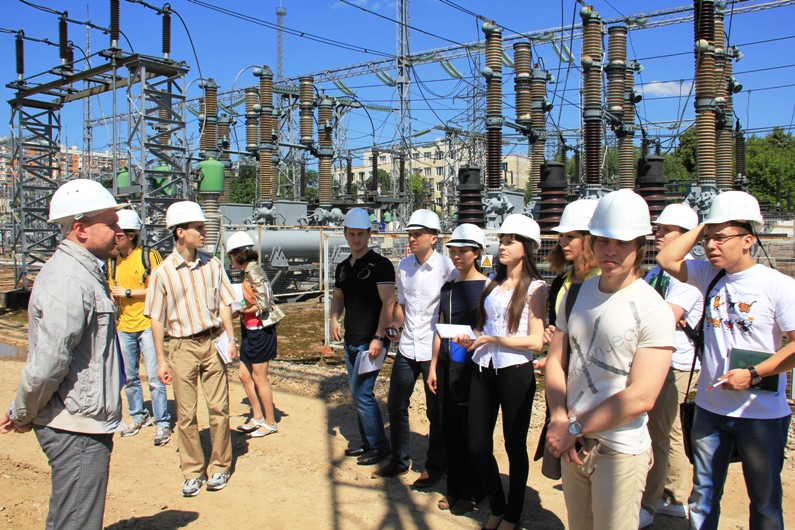 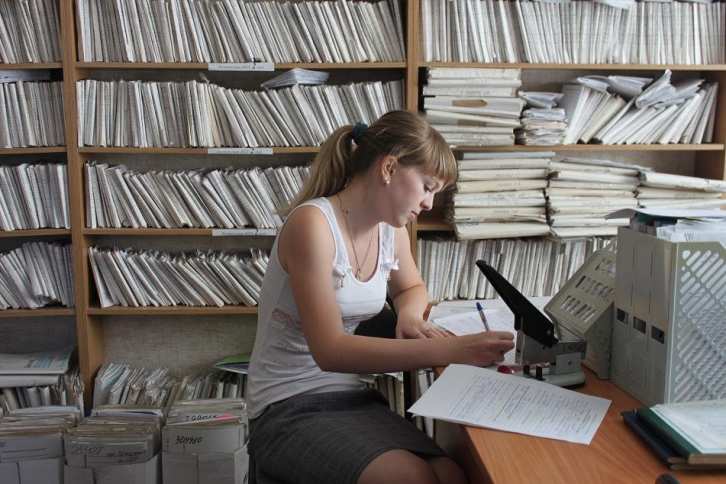 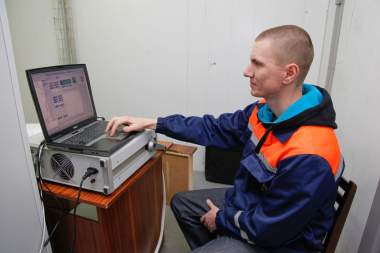 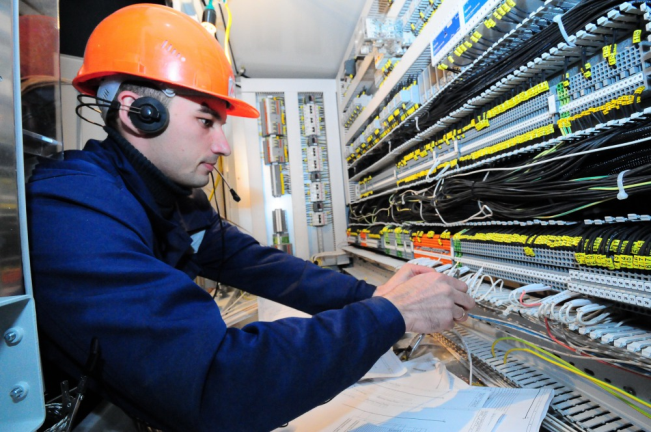 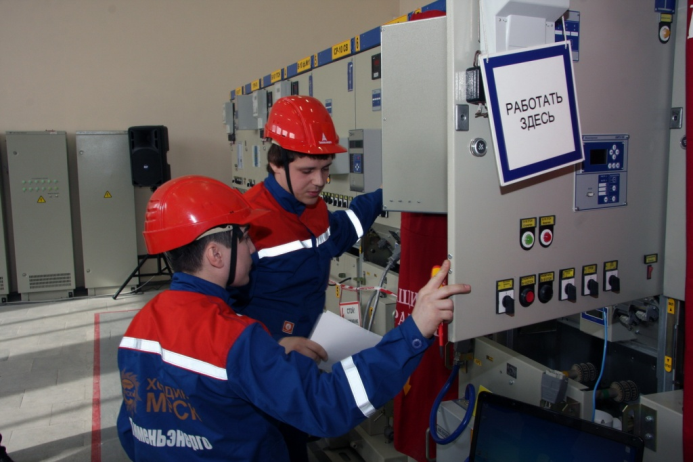 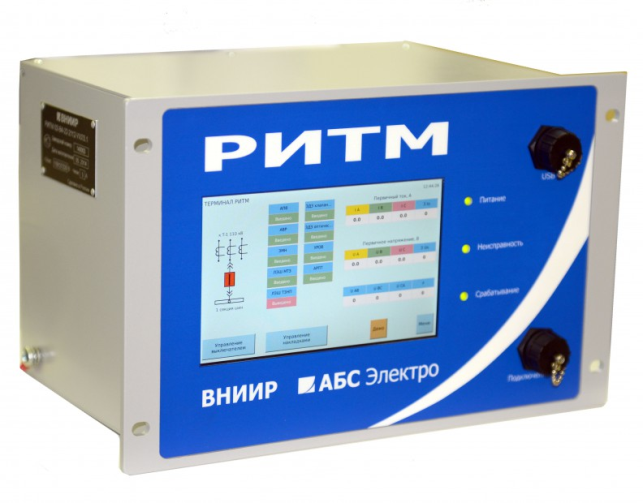 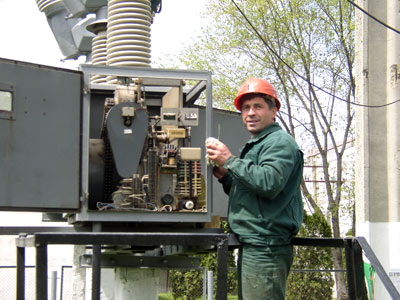 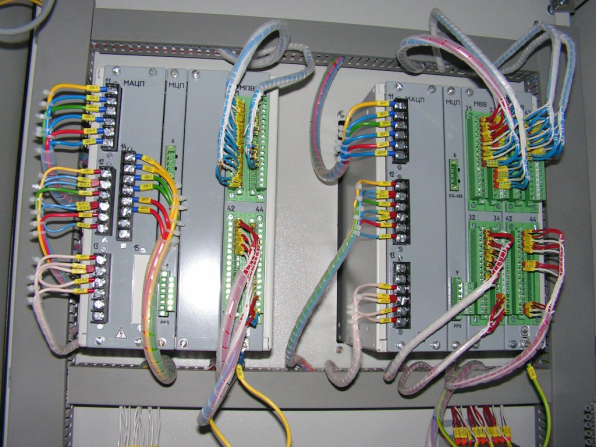 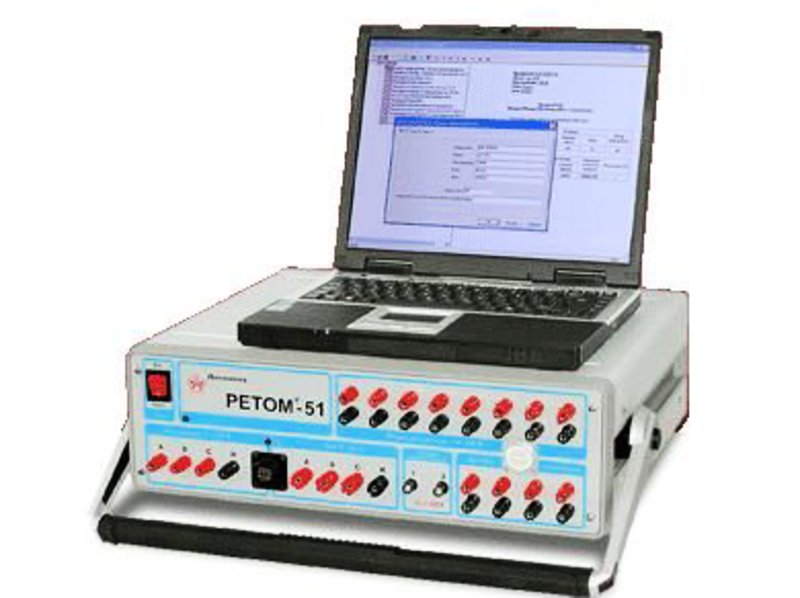 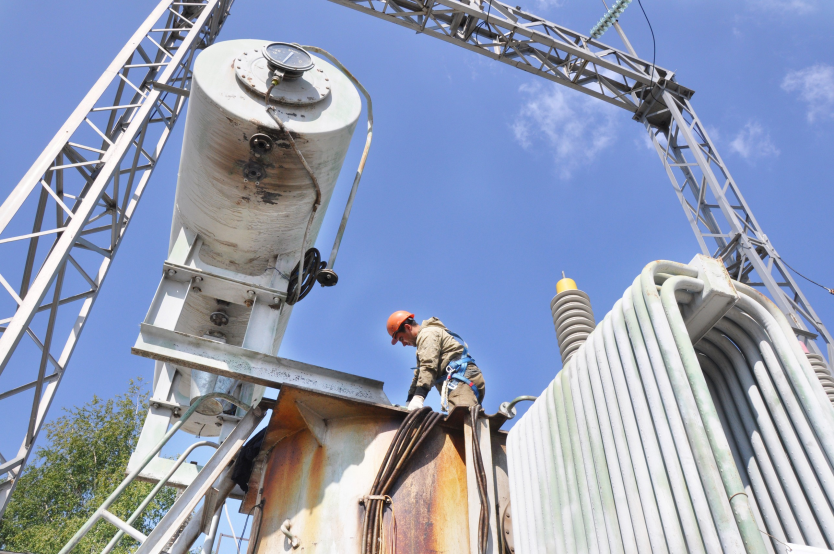